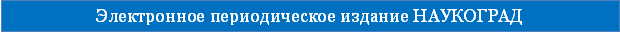 Урок по теме: «Строчная и заглавная буква Гг»Русский язык  1 класс УМК « Перспектива»
Выполнила: Смирнова Валентина Владимировна, учитель начальных классов МБОУ Руднянской средней СОШ им. А.С. Пушкина
20 августа 2014 г. Вторая летняя Всероссийская  конференция 2014 года 
"Актуальные проблемы теории и практики образования"
ЗАГАДКА СЛОВА
ы
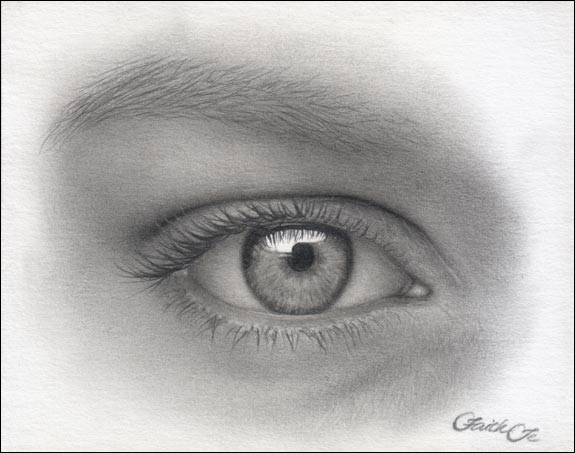 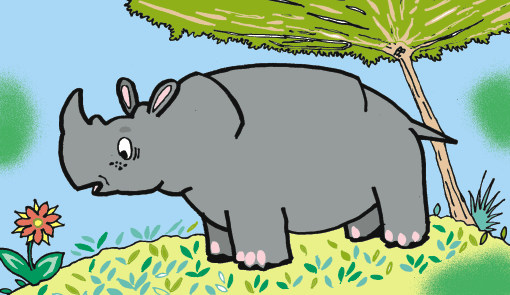 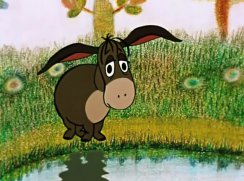 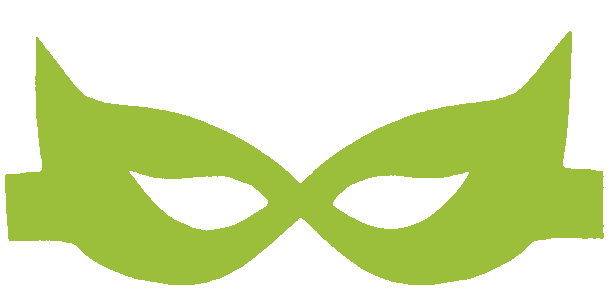 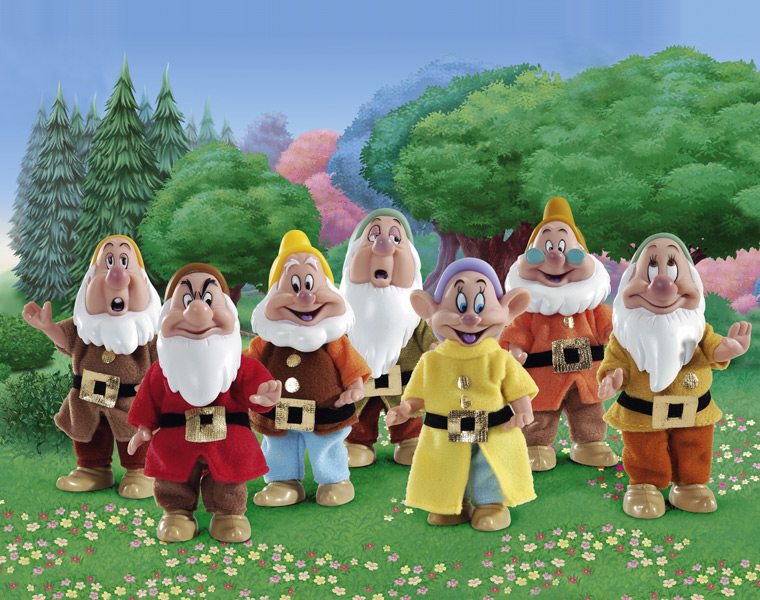 ГНОМЫ
ТЕМА:Строчная и заглавная буква  …                  .
ТЕМА:Строчная и заглавная буква                    .
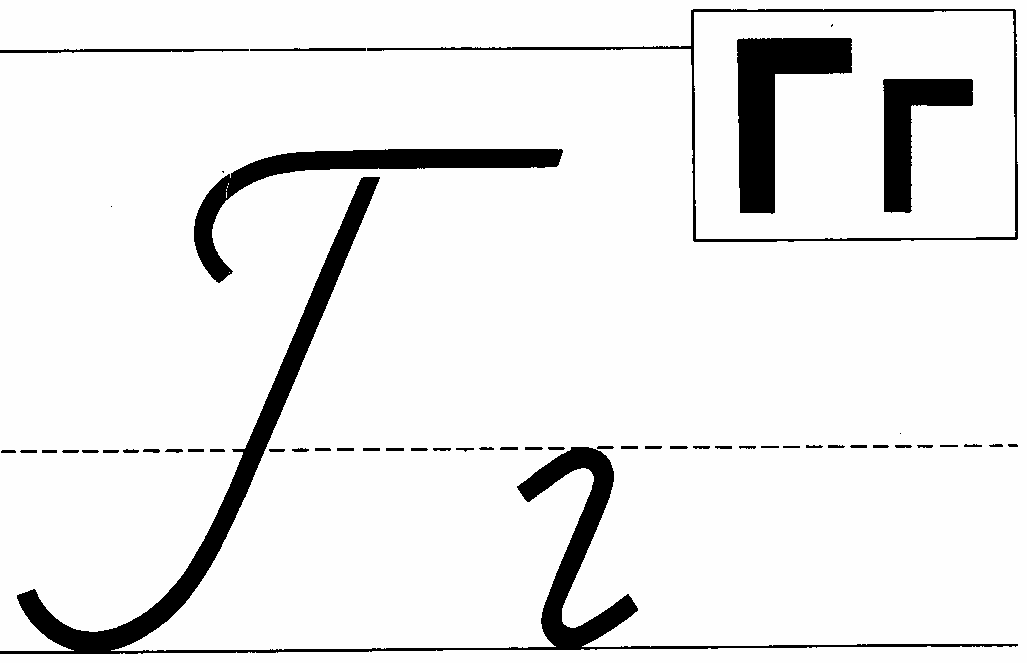 м
в
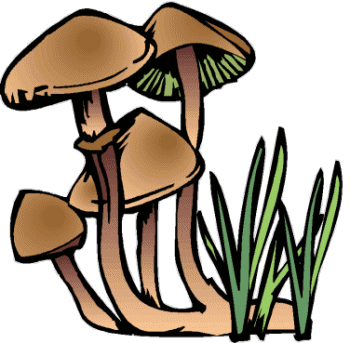 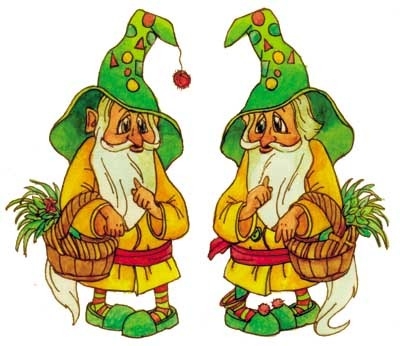 р
с
н
а
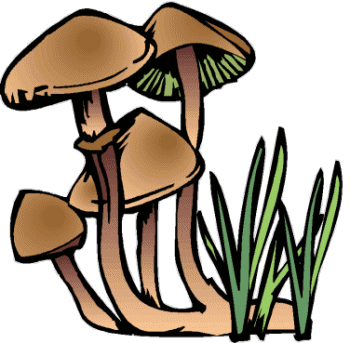 л
к
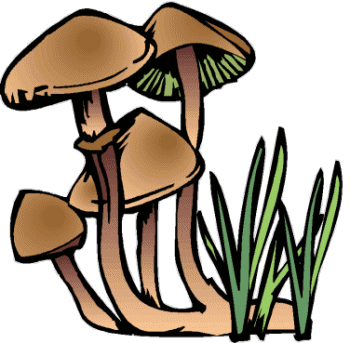 Т
г
п
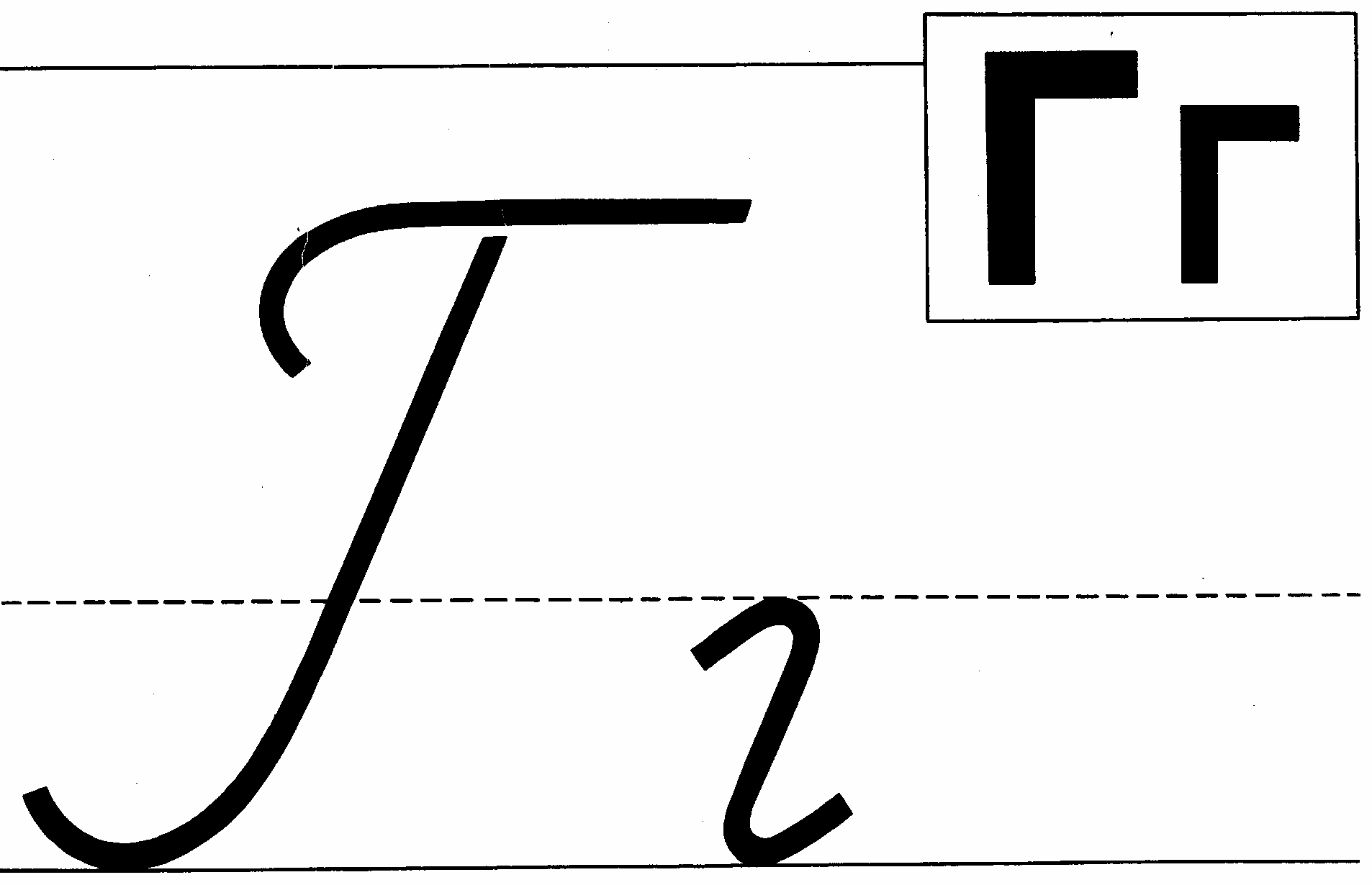 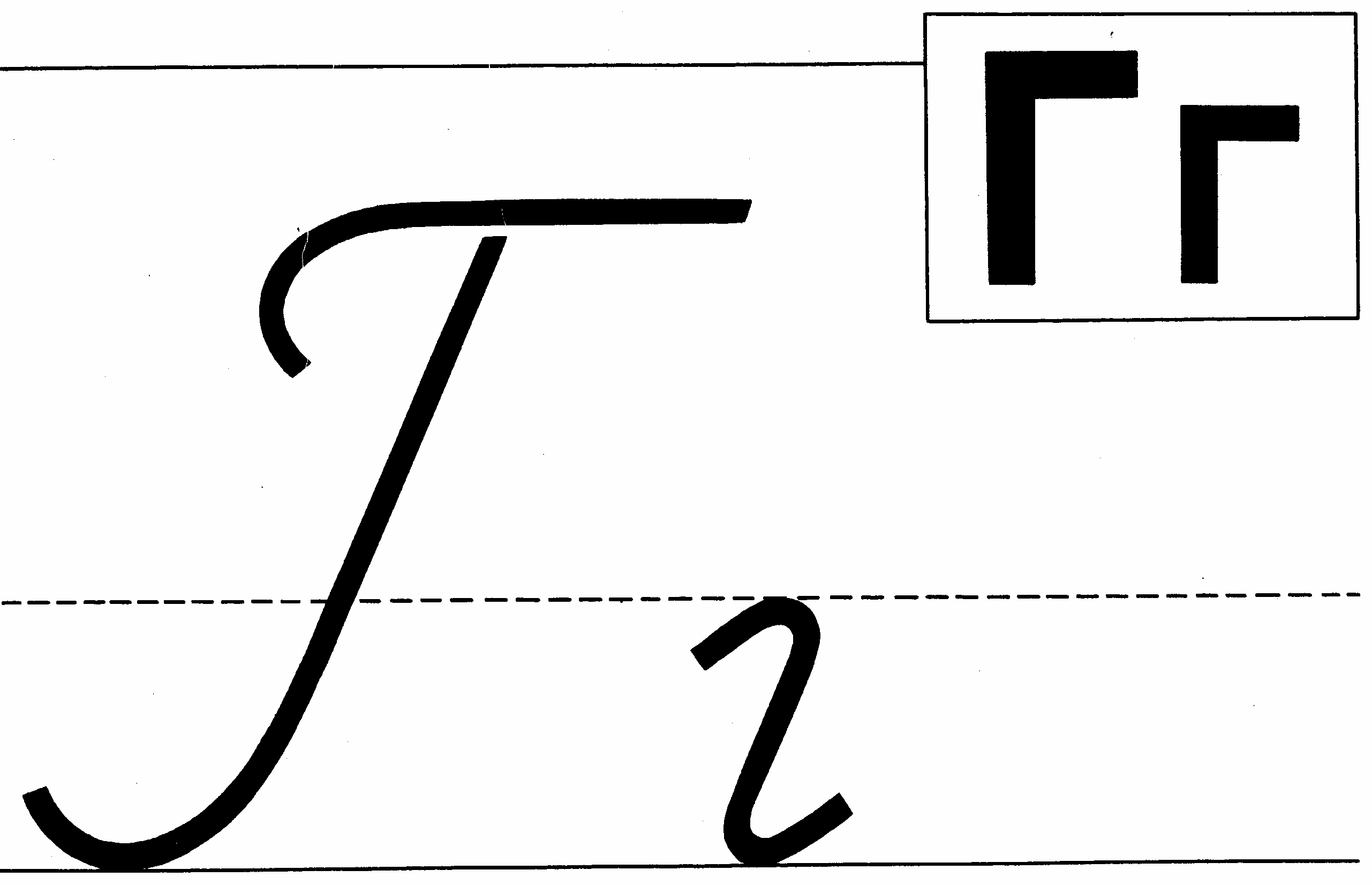 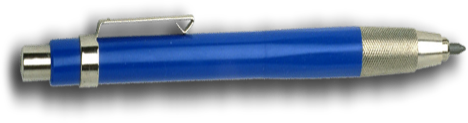 а
о
у
г
и
е
Найди одинаковые группы букв и подчеркни их.



гГгГ   ггГГ   ГгГг   ГГгг   ггГГ   ГгГг   ГГгг
   
  1          2        3           4         5          6          7
Найди одинаковые группы букв и подчеркни их.

гГгГ   ггГГ   ГгГг   ГГгг   ггГГ   ГгГг   ГГгг
   
   1          2        3         4           5          6         7
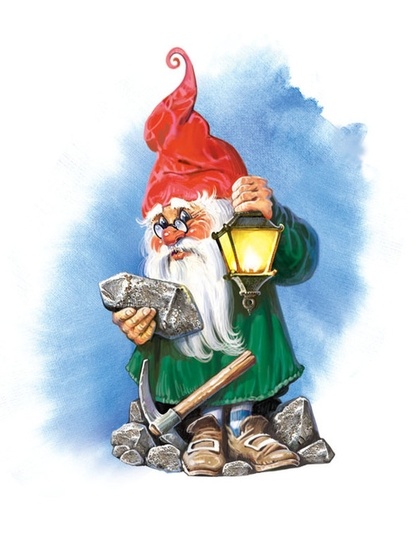 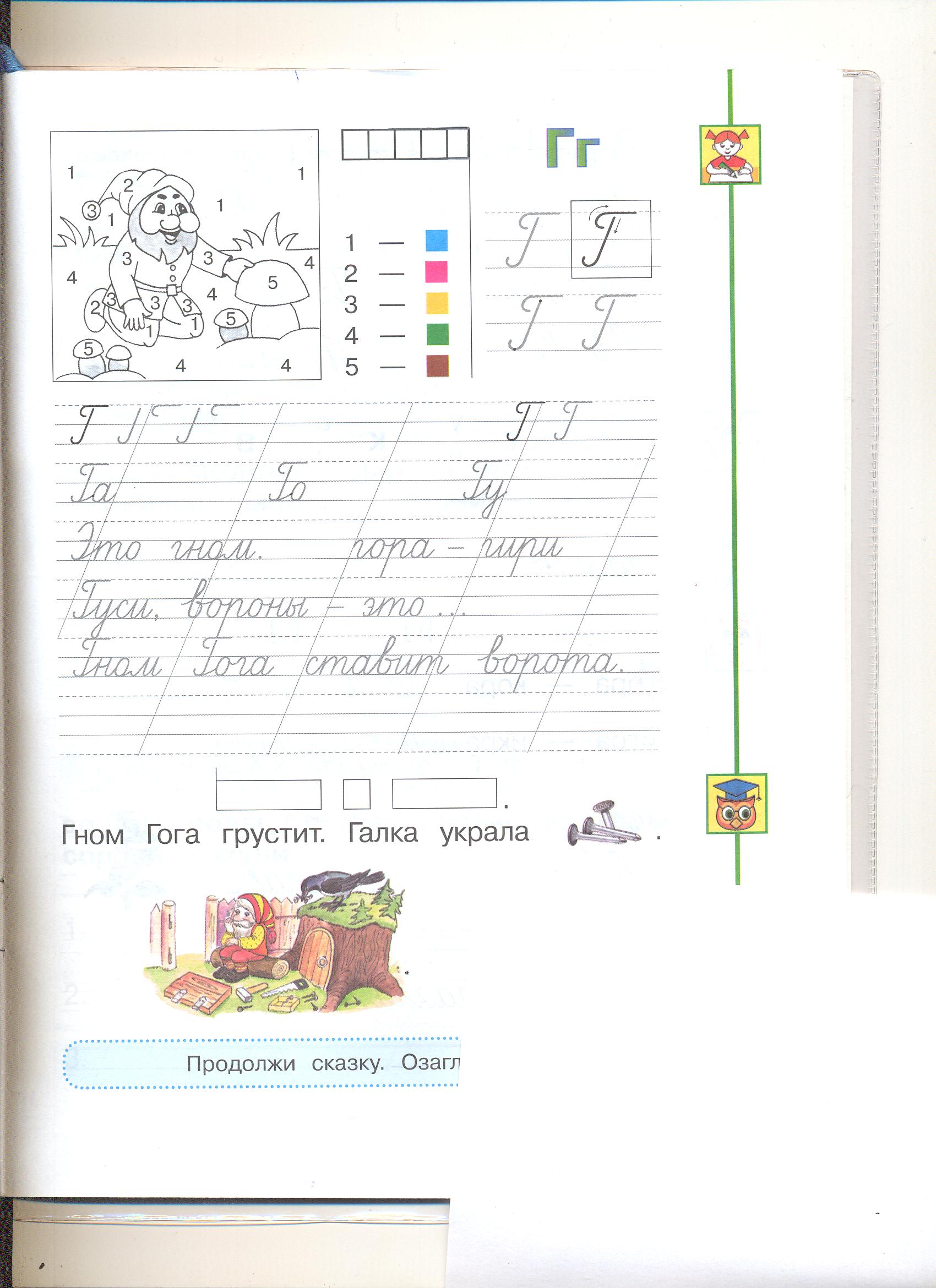 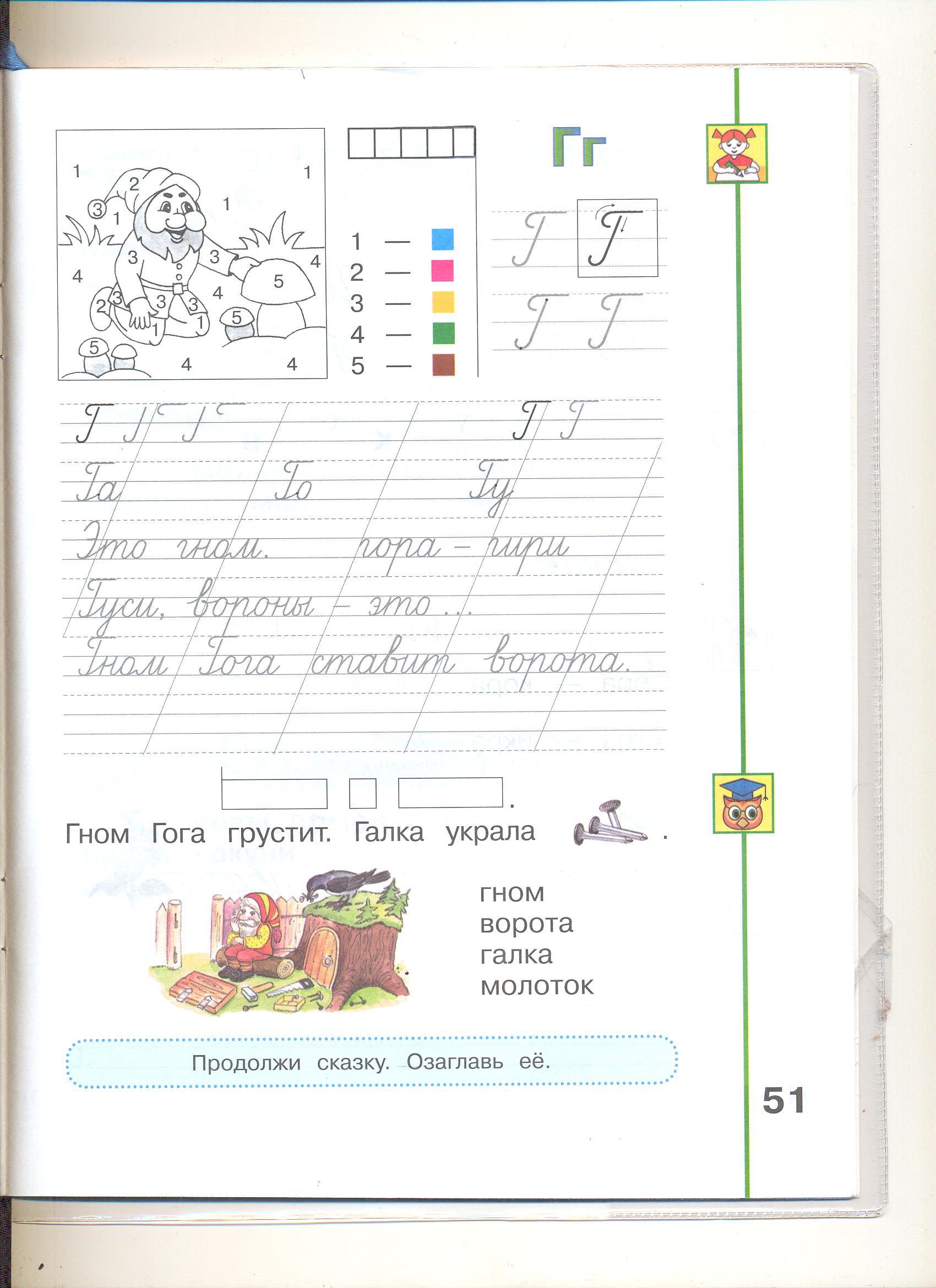 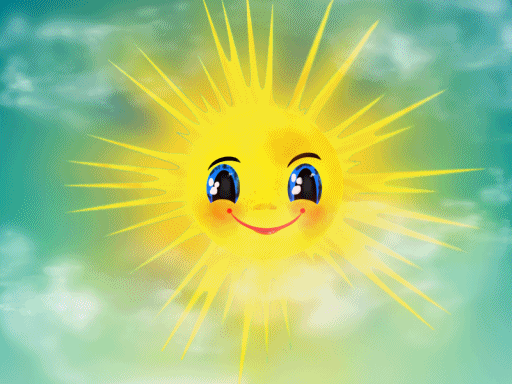 Использованы материалы интернет источников (картинки)